Teaching With Poverty in Mindby Eric Jensen
West Virginia Cohort June Institute
June, 2017
What is poverty?
Chronic and debilitating condition that results from multiple adverse synergistic risk factors and affects the mind, body, and soul.
Types of poverty p. 6
Situational
Generational (2 or more)
Absolute
Relative
Urban (+50,000)
Rural 
What types of poverty are we dealing with in Southern West Virginia?
                                         Teaching with Poverty in Mind by Eric Jensen
Work with a partner to make a list of the negative effects poverty has on children.

What is the most challenging one for your school?
Risk factors of Poverty
Social and Emotional Challenges

Acute and Chronic Stressors

Cognitive Lags

Health and Safety Issues
Risk Factors of Poverty
DNA accounts for 30-50% of our behavior

Environment accounts for 50-70% 

We can influence a child’s behavior through positive relationships in school.
“Quality teaching can completely offset the devastating effects poverty has on students’ academic performance.”



Hanushek, 2005 in Engaging Students with Poverty in Mind  by Eric Jensen
Social and Emotional Factors
Only joy, anger, surprise, disgust, sadness, and fear and hard-wired emotions
Seven Engagement Factors
Health and nutrition
Vocabulary
Effort and energy
Mind-set
Cognitive capacity
Relationships
Stress level
More likely to display:
Acting out
Impatience and impulsivity
Gaps in politeness and social graces
Limited range of behavioral responses
Inappropriate emotional responses
Less empathy for others
This is the most powerful idea:
“The good news is that being raised in poverty is not a sentence for a substandard life.” P. 46
“However, research (Hill, Bromell, Tyson, & Flint, 2007) suggests that although the first five years of a child’s life are very important, there is tremendous opportunity during the school years for significant transformation.  Low-SES children’s behavior is an adaptive response to a chronic condition of poverty, but a brain that is susceptible to adverse environmental effects is equally susceptible to positive, enriching effects.”  P. 45
Stress
Acute and Chronic
Homeostasis—Stress causes over or under responsiveness, inhibits neurogenesis—growth of new brain cells. 
Anxiety, detachment, learned helplessness
Stress
***recognize the signs
***ID why it’s important not to criticize impulsivity and “selfish” behavior
***make school less prison-like
***look at homework policies
***give kids some control over their learning
***stress relievers—movement, celebrations, creativity
What doesn’t work
Focusing on the basics (drill and kill)
Maintaining order through a show of force
Eliminating or reducing time for arts, sports, and PE
Increasing and intensifying classroom discipline
Installing metal detectors
Delivering more heavy-handed top-down lectures
Group Reading
Four possible topics:
Movement and working with students of poverty
The role of stress in student behavior
High expectations for low performing students
Arts education
Jigsaw
You will have an article on the topic and 15 minutes to jigsaw the article and decide what to share with the large group
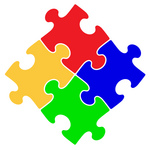 Scenarios
Read through the scenario assigned to your group.  Decide what you could do specifically for that student in your school.
Work with your partner to generate a list of important solutions to helping students of poverty.
Are these things doable in your school? Why or why not?